Gravitational-waves:   Sources and detection
Ravi kumar Kopparapu
Center for Gravitational-Wave Physics (CGWP)
Gravity
Einstein’s General theory of relativity :
   Gravity is a manifestation of curvature of 4-  dimensional (3 space + 1 time) space-time produced by matter (metric equation ? gμν = ημν  )
If the curvature is weak, it produces the familiar Newtonian gravity:
    F = G M1 M2/r2
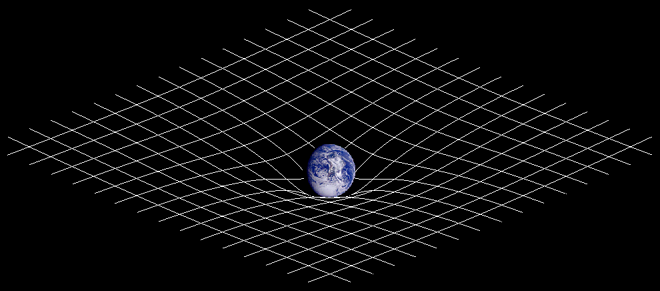 Gravitational-waves
When the curvature varies rapidly due to motion of the object(s), curvature ripples are produced. These ripples of the space-time are Gravitational-waves.
Gravitational-waves propagate at the speed of light.







                 Animation by William Folkner, LISA project, JPL
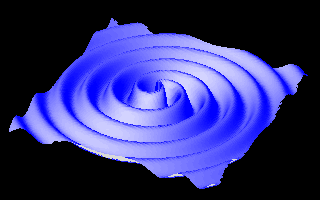 Electromagnetic (versus) Gravitational-waves
EM waves are produced by accelerated charges, whereas GWs are produced by accelerated “masses”.
EM waves propogate through space-time, GWs are oscillations of space-time itself.
Typical frequencies of EM waves range from (107 Hz – 1020 Hz) whereas GW frequencies range from ~ (10-9 Hz – 104 Hz). They are more like sound waves.
Quadrupole Field
An oscillating dipole produces EM waves.
A time varying mass-quadrupole produces GWs
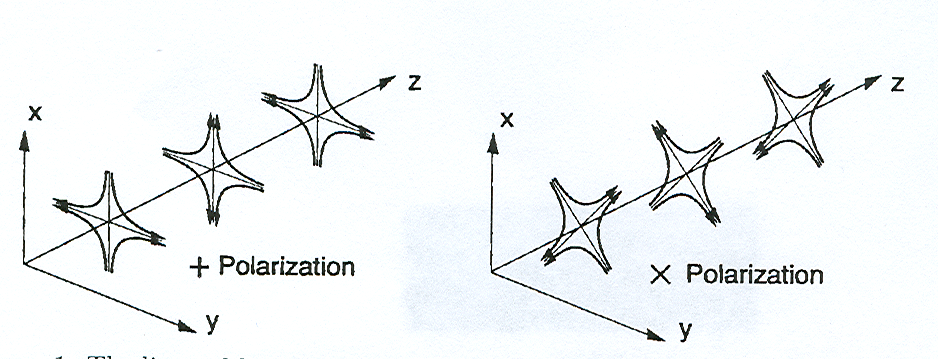 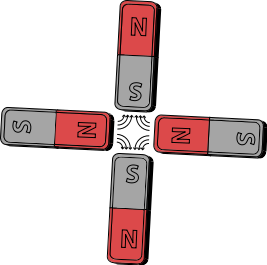 Gravitational-waves
GWs stretch and compress the space-time in two directions (polarizations): ‘+’ and ‘x’.  








h+ & hx are time-varying and their amplitude depend on the source that is emitting GWs.
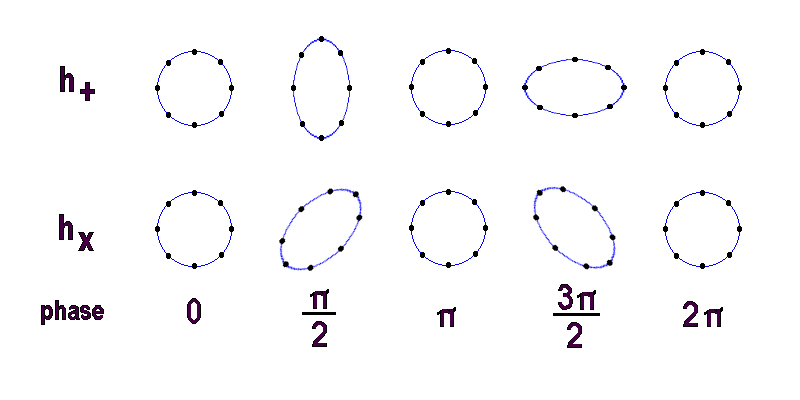 Gravitational-waves
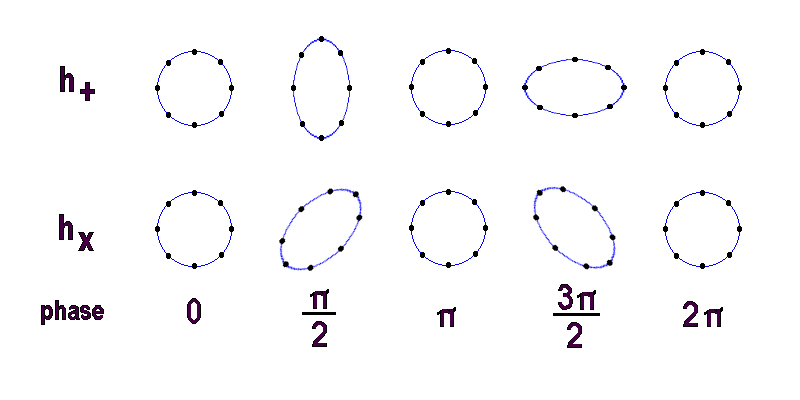 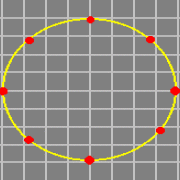 h+  






hx
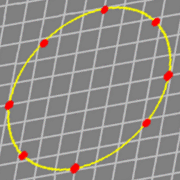 Propagation
h+                                                                                                        hx
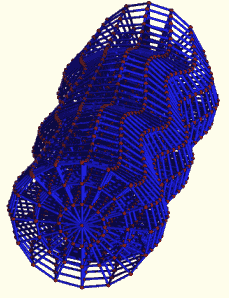 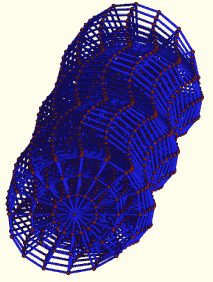 Sources of GWs
Inspiral sources: Binary black holes, Binary Neutron stars (pulsars),  Binary white-dwarfs or combination of these.
   As two stars orbit around each other, they steadily lose 
  energy and angular momentum in the form of GWs.
  This makes the orbital separation to shrink slowly and they merge after some time (this time depends on their masses and orbital separation that we observe)
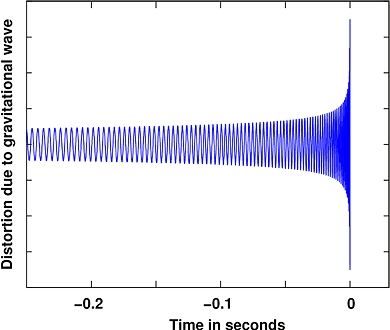 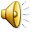 Inspiraling binary stars
Sources of GWs
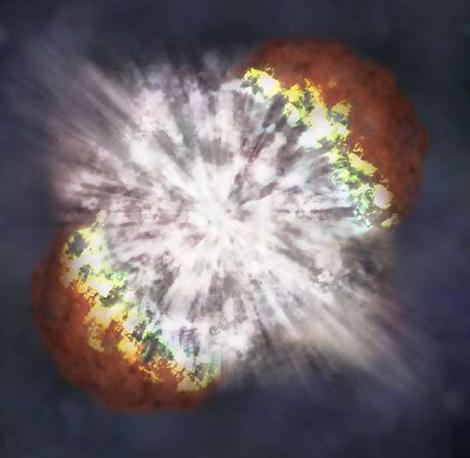 Exploding stars: Core collapse
    Supernovae




Pulsars (rotating Neutron stars)


Stochastic sources: Jumble of signals from lot of sources
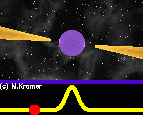 How do we know GWs exist ? Indirect proof.
Hulse-Taylor binary pulsar (Nobel prize 1993)
Steady decrease in orbital 
   separation due to loss of energy
   through GWs.
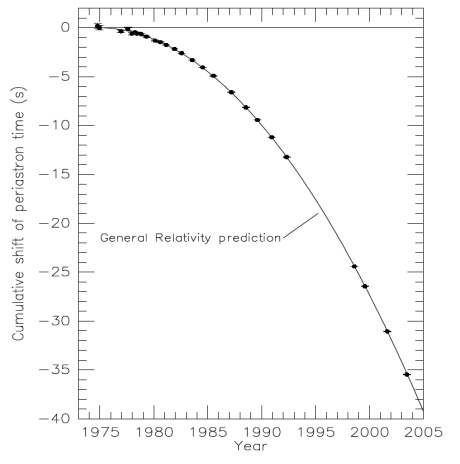 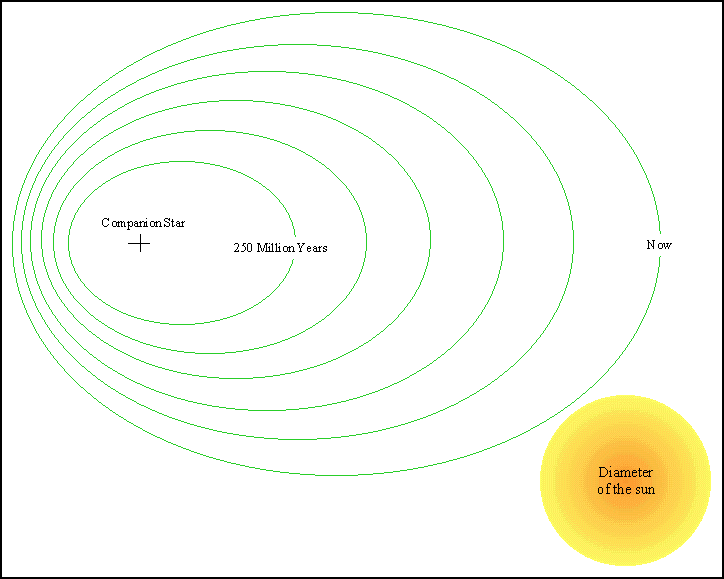 Detection of Gravitational-waves
Ground based detectors:
     LIGO (U.S.A), VIRGO (Italy), GEO (Germany), TAMA (Japan), AURIGA (Australia)

(Proposed) Space-based detectors:
    LISA (NASA-ESA)
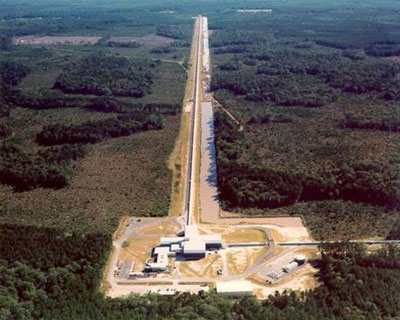 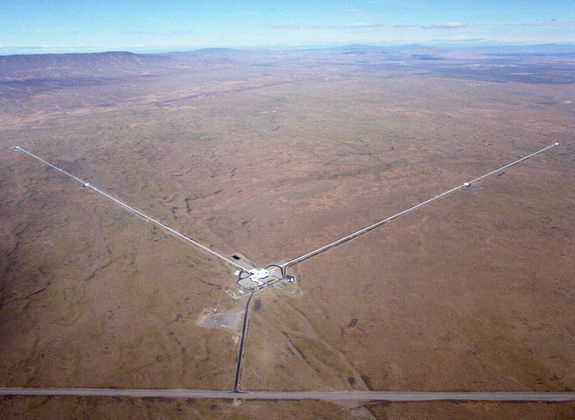 Livingston, Louisiana                                                       Hanford, Washington







Livi
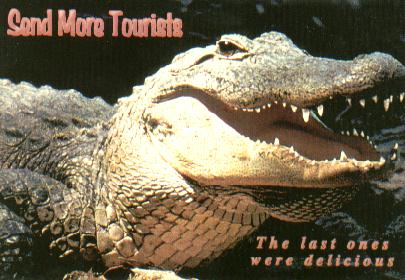 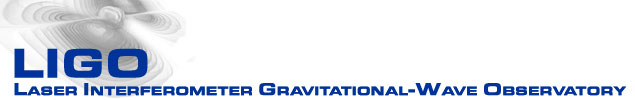 Laser Interferometer Gravitaional wave Observatory
LIGO






Length of each arm, L = 4 km,
 frequency range , f = 10 Hz – 104 Hz
 ΔL ~ 10-18 meters, size of proton ~ 10-15 meters
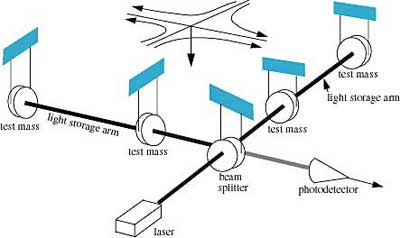 LIGO
Measuring GWs
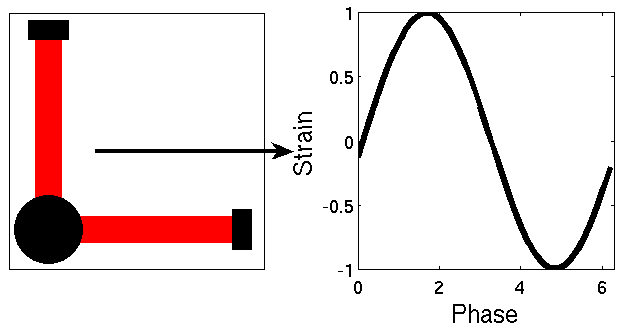 LIGO
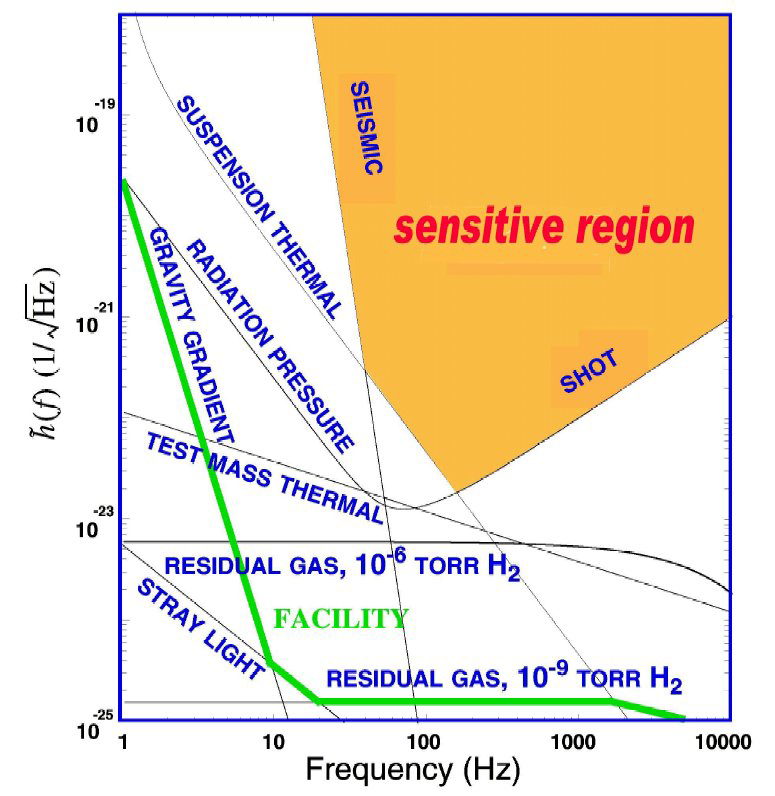 Current range for an inspiralling binary NS
averaged over all orientations and locations
is ~  15 Mpc ( near Virgo cluster of galaxies)
Signal and Noise
No noise
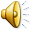 With Noise
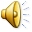 What type of sources can LIGO detect ?
Last stages of inspiral of Binary NS
Mergers of  stellar and supermassive black holes
Core-collapse supernovae
Pulsars
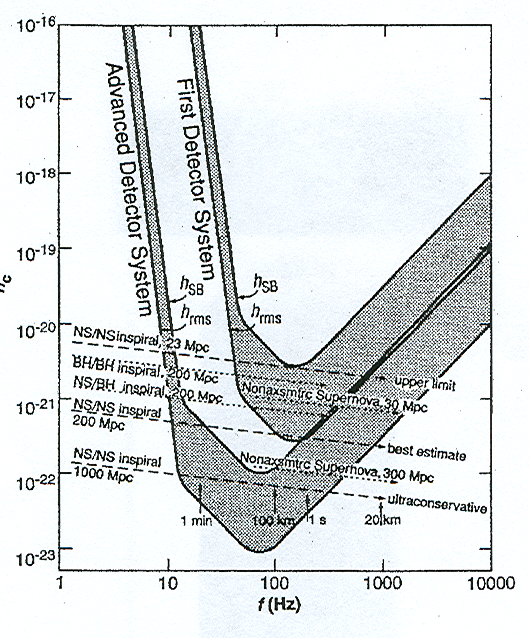 Space-based GW detection
LISA (Laser Interferometer Space Antenna)
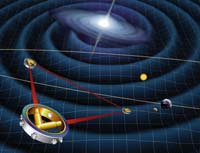 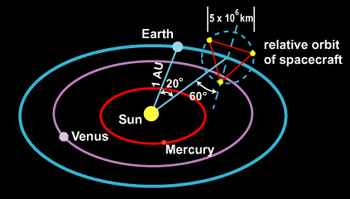 Sources for LISA
Double White Dwarfs
White-dwarf black hole
Supermassive and Intermediate mass black holes
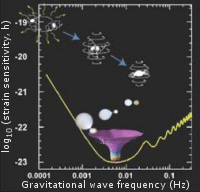 What’s the big deal ?
GWs bring info about objects that can not be seen with EM observations and vice-versa.
This is a radically different field than EM observations.
Measuring a length smaller than proton size is no longer a science fiction !!  Observations have already been taken with the first version of LIGO (and VIRGO, GEO).
We talked about signals and sources that we *know* about. Any new field has it’s own surprises (radio, gamma-ray).
 
    “….there are known knowns, there are known unknowns, But there are also unknown unknowns….” 
               ---- Don Rumsfeld
The future
Enhanced LIGO ~ 2010, 
Advanced LIGO ~ 2013 , Can see black hole binaries upto 4 Gpc (12 billion light years, z ~ 1)
Advanced LIGO can detect hundreds of merger events in one year of observations because it can observe to larger distances !!
Join us….if you are interested…
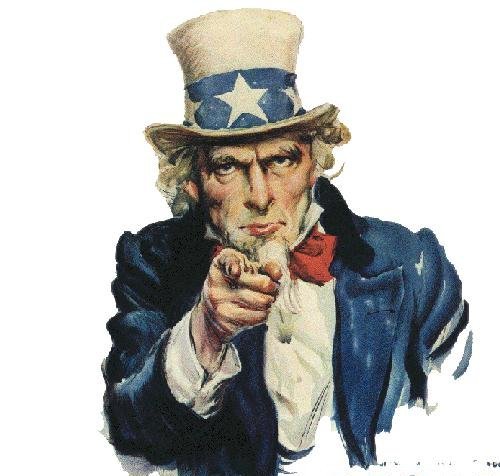 What are Gravitaitonal-waves ?
Einstein’s General theory of relativity :
       Gravity →Curvature of 4-dimensional (3 space + 1 
                         time) space-time fabric  produced by matter







Gravitational-waves →Ripples on space-time produced
                                          by accelerated matter
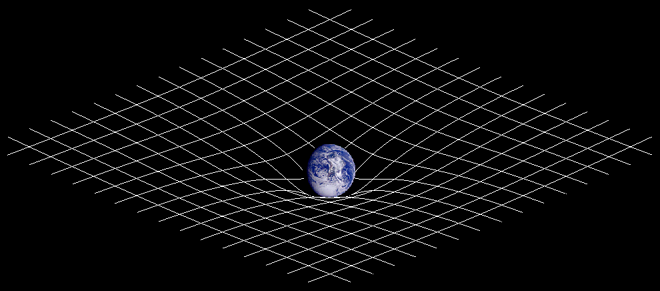 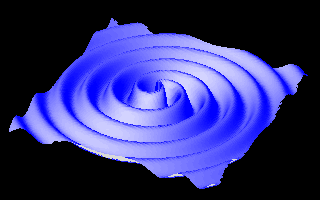